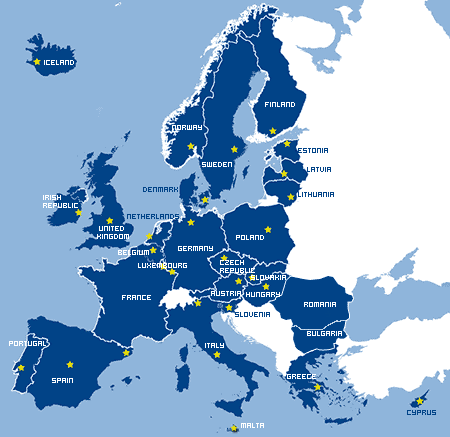 JOINING FORCES
TO IMPROVE  
TERRITORIAL COOPERATION
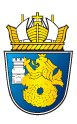 Regions and Cities leading the way to improved territorial cooperation
Sofia, 29 January 2015
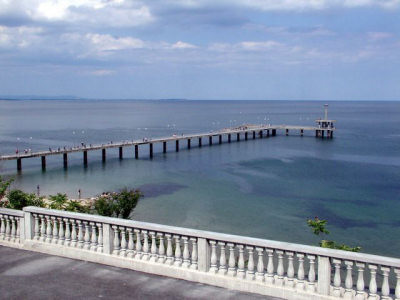 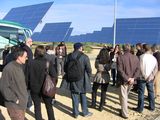 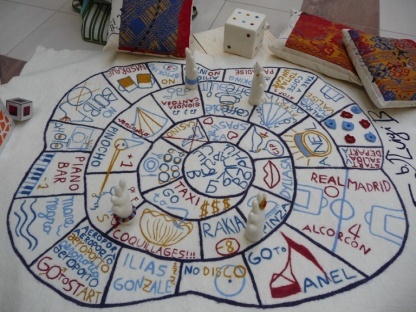 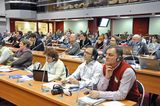 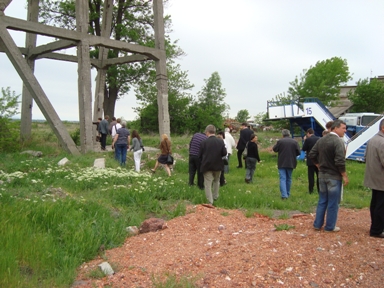 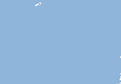 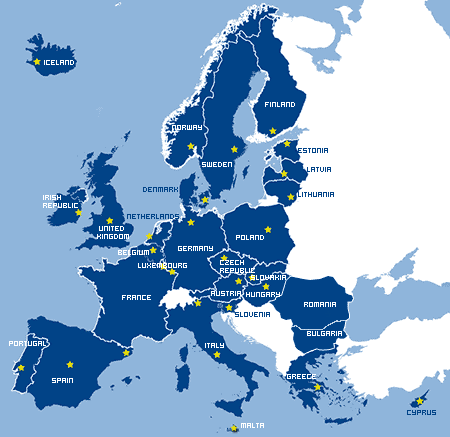 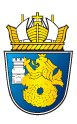 Regions and Cities leading the way to improved territorial cooperation
Sofia, 29 January 2015
JOINING FORCES FOR 
                    ACHIEVING COMMON STANDARTS
JOINING FORCES
Metropolitan governance and 
competitiveness of European cities
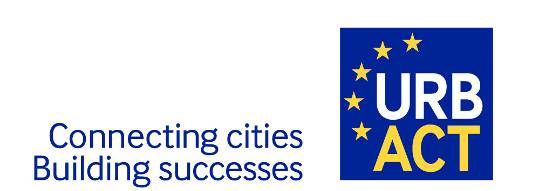 THE WORKING GROUP:
LEAD PARTNER: Lille Metropole - Agence de développement et d’urbanisme de 
Lille Métropole (France)
PARTNERS: City of Brno (Czech Republic)
                     Brussels-Capital Region (Belgium)
                     City of Burgas (Bulgaria)
                     Eindhoven - Samenwerkingsverband Regio Eindhoven (SRE) (Netherlands)
                     City of Florence (Italy)
                     Krakow - Instytut Rozwoju Miast (Institute of Urban Development) (Poland)
                     City of Seville (Spain)
LEAD EXPERT: Tamas Horvath - University of Debrecen (Hungary) 
DURATION:   Project launched:    21 April 2008
                       Project Completed :             2010
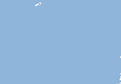 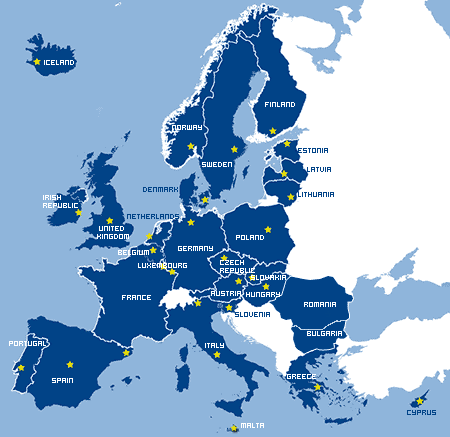 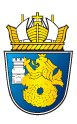 Regions and Cities leading the way to improved territorial cooperation
Sofia, 29 January 2015
JOINING FORCES FOR 
                    ACHIEVING COMMON STANDARTS
JOINING FORCES
Metropolitan governance and 
competitiveness of European cities
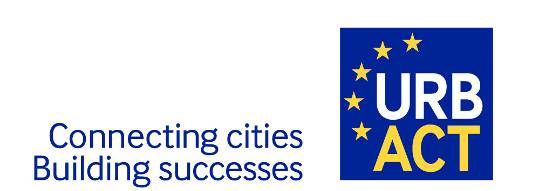 THE CHALLENGES:
TO ADDRESS SOME OF THE MOST URGENT URBAN ISSUES IN EUROPE – 
COMPETITIVENESS, SUSTAINABLE DEVELOPMENT, COHESION, 
MOBILITY, EMPOWERMENT AND GOVERNANCE;

TO EXPLORE DIFFERENT ISSUES CITIES HAVE TO FACE AT METROPOLITAN LEVEL
AND IDENTIFY EFFECTIVE INSTRUMENTS;

TO DEFINE THE RELEVANT SCALES FOR CO-OPERATION AT CITY – REGION LEVEL;

TO INCREASE THE SYNERGY BETWEEN PLAYERS AT CITY – REGION SCALE 
AND INTEGRATE THEM IN THE PROCESS OF COOPERATION
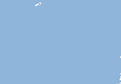 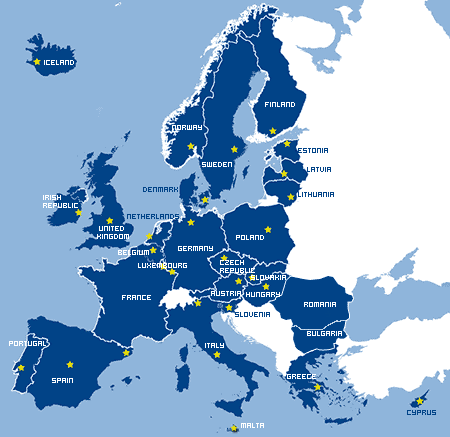 JOINING FORCES FOR 
                    ACHIEVING COMMON STANDARTS
JOINING FORCES
Metropolitan governance and 
competitiveness of European cities
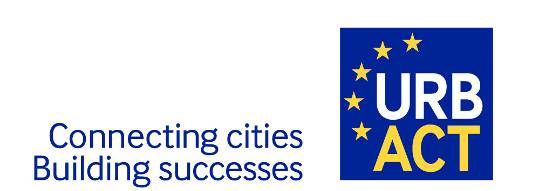 THE EVENTS: 7 SEMINARS
Eindhoven     “Strategic and Spatial Planning”
Florence        “Mobility and Transport”
Seville            “Externalities and Environmental Issues”
Brno               “Knowledge economy / creativity, research & education”
Krakow          “Public / Private Arrangements”
Burgas           “Social Inclusion, Participation, Empowerment”
Brussels        “Attractiveness and Competitiveness”
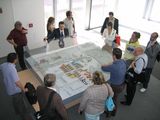 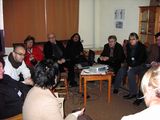 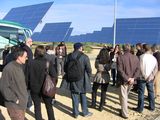 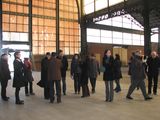 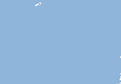 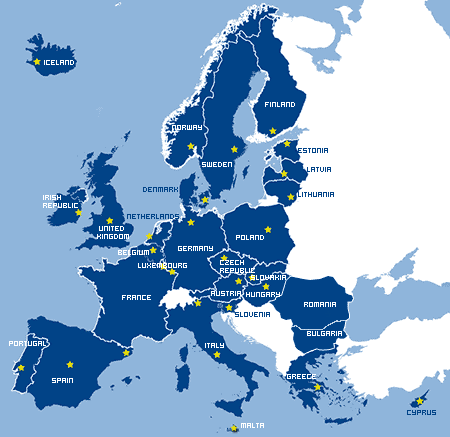 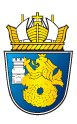 Regions and Cities leading the way to improved territorial cooperation
Sofia, 29 January 2015
JOINING FORCES FOR 
                    ACHIEVING COMMON STANDARTS
JOINING FORCES
Metropolitan governance and 
competitiveness of European cities
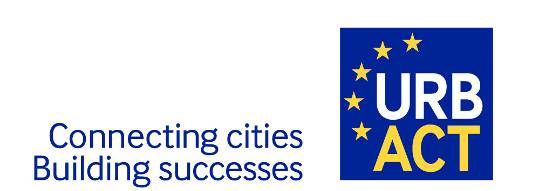 THE EVENTS: CITY LAB AND FINAL CONFERENCE
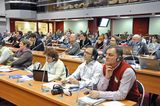 MAJOR OUTPUTS:
BASELINE STUDY ON METROPOLITAN GOVERNANCE ISSUE;

 WORKING REPORTS FROM THE SEVEN THEMATIC SEMINARS;

 LOCAL ACTION PLANS;

COMPENDIUM OF INFORMATION ON LOCAL SUPPORT GROUPS;

SYNTHESIS OF CONCLUSIONS AND RECOMMENDATIONS
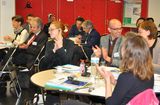 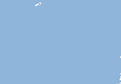 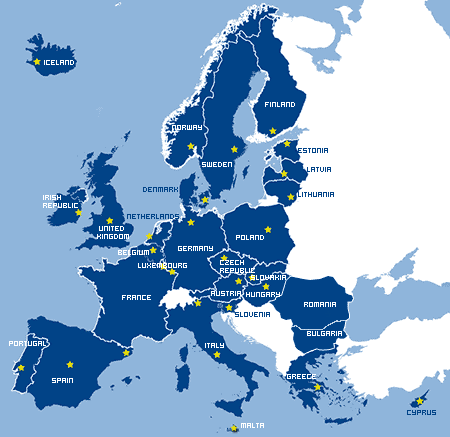 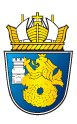 Regions and Cities leading the way to improved territorial cooperation
Sofia, 29 January 2015
JOINING FORCES FOR 
                    ACHIEVING COMMON STANDARTS
JOINING FORCES
Metropolitan governance and 
competitiveness of European cities
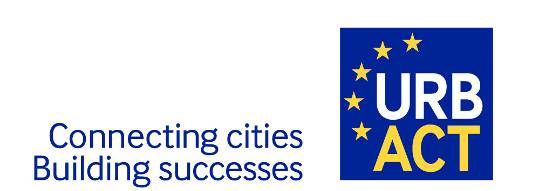 CONCLUSIONS AND RECOMMENDATIONS
THE METROPOLITAN SCALE IS MORE EFFECTIVE TO DEAL WITH 
     DIFFERENT ISSUES – TRANSPORT, WASTE MANAGEMENT, STRATEGIC 
     PLANNING ETC.;
CITY REGIONS HELP TO OVERCOME SHORTAGE OF RESOURCES AND 
     JOIN CAPACITIES;
METROPOLITAN GOVERNANCE IS ESSENTIAL FOR AVOIDING 
     STERILLE COMPETITION BETWEEN INSTITUTIONS AND MISUSE 
     PUBLIC MONEY;
FLEXIBLE ADMINISTRATIVE SOLUTIONS;
INVOLVING RELEVANT ACTORS.
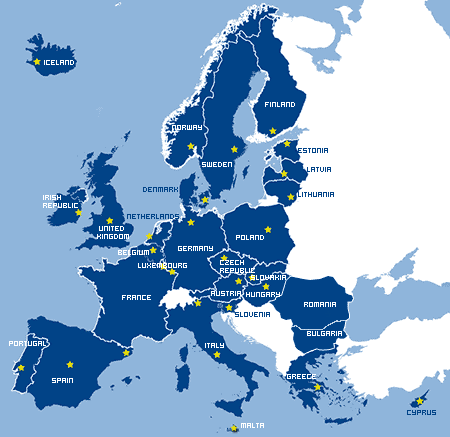 JOINING FORCES 
TO IMPROVE  TERRITORIAL COOPERATION
THANK YOU FOR YOUR ATTENTION!
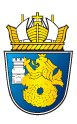 Regions and Cities leading the way to improved territorial cooperation
Sofia, 29 January, 2015
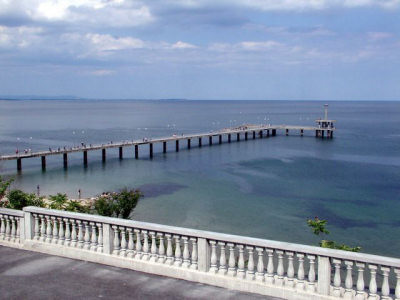 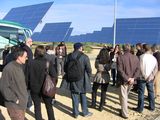 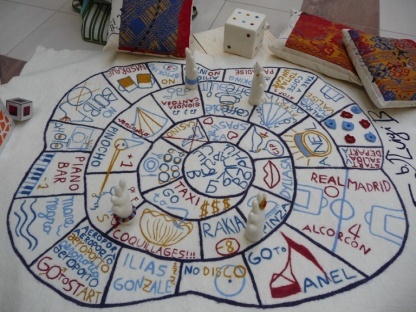 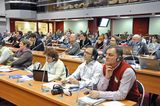 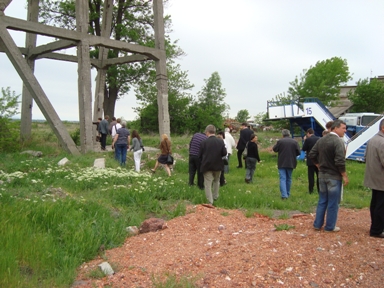